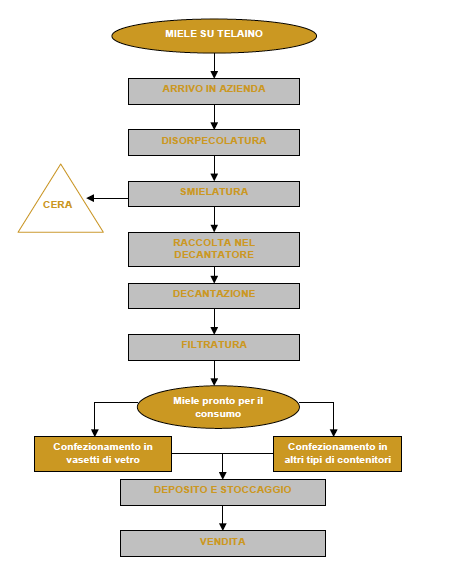 Diagramma di flussodi produzione del miele
Produzione del miele
DISOPERCOLATURA
(coltelli o disopercolatrici)
ESTRAZIONE del miele dai favi
 (centrifugazione)
PURIFICAZIONE 
(filtrazione e decantazione)
INVASETTAMENTO